ОГЭ 2019
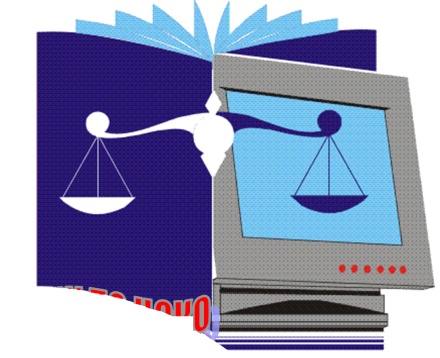 ГБОУ ДПО ПО ЦОКО
Особенности технологии ГИА-9 в 2019 году
ГБОУ ДПО ПО «Центр оценки  качества образования»,
заведующий отделом ГИА 
Е.Н. Матвеева 
66-71-14, ege@pskovedu.ru
ОГЭ 2019
Динамика предпочтений участников ОГЭ
[Speaker Notes: Всего 
Информатика
Обществознание

Вновь появился франц.яз.]
ОБНОВЛЕНЫ
ИММ по проведению ГИА обучающихся, освоивших основные образовательные программы основного общего образования на территории Псковской области в 2019 году 
http://coko.pskovedu.ru
Или
https://edu.coko60.ru

Обновлен СБОРНИК ФОРМ ГИА-9
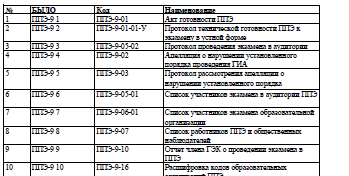 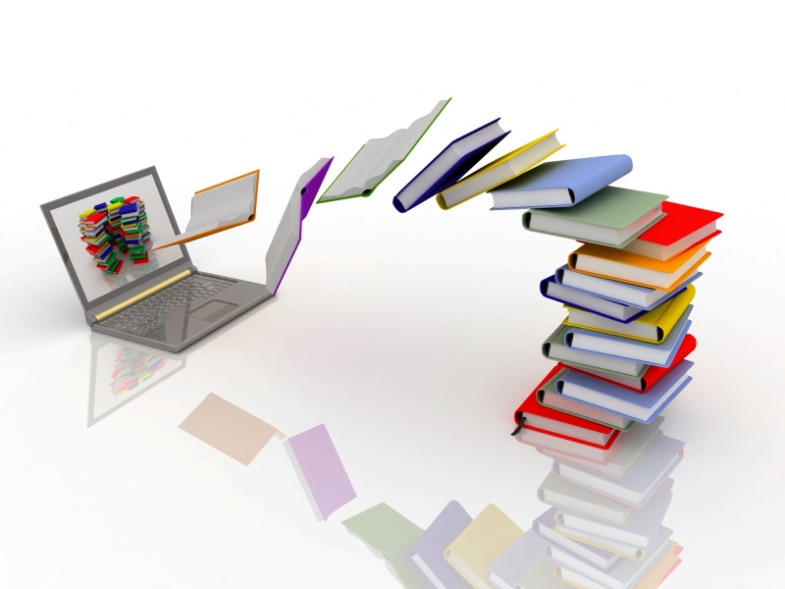 ОГЭ 2019
Дистанционное обучение
https://coko60.ru
 
Организаторы в аудитории ОГЭ
Руководители ППЭ ОГЭ
Члены ГЭК ОГЭ
Организаторы вне аудиторий ОГЭ, ЕГЭ
Общественные наблюдатели ГИА 
Конфликтные комиссии ГИА 
Ассистенты ГИА
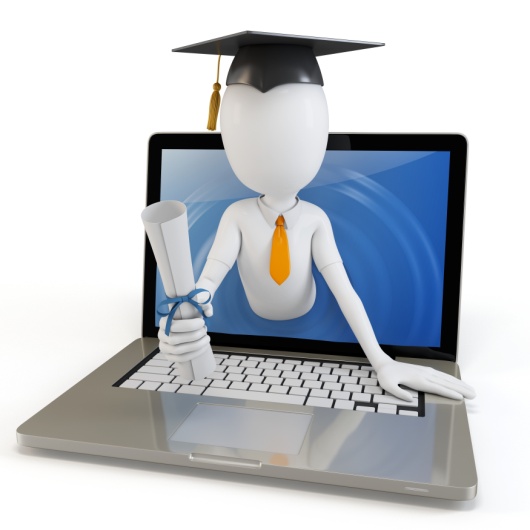 ОГЭ 2019
Изменения в КИМ ОГЭ
Минимальное количество баллов
6
Выдача-приемка материалов
Выдача-приемка материалов ГИА-9 осуществляется только членам ГЭК, ответственным за получение-выдачу ЭМ и внесенным в утвержденный Комитетом график (их может быть несколько от одного района). Наличие паспорта обязательно.
Доверенность может быть выдана только другому члену ГЭК, не внесенному в список ответственных за получение-выдачу ЭМ, на официальном бланке доверенности от района/муниципалитета (выдаёт бухгалтерия Управления за подписью начальника с гербовой печатью). 
При кооперации по возврату материалов с другим районом пишется не доверенность, а ходатайство в ГЭК с просьбой доверить члену ГЭК другого района перевозку ЭМ.
Выдача-приемка материалов в отсутствии 
члена ГЭК от района запрещена (например, водителю). 
Если материалы привозит не член ГЭК 
(даже с доверенностью), их приемка не осуществляется, 
уведомляется муниципальный координатор 
и Комитет
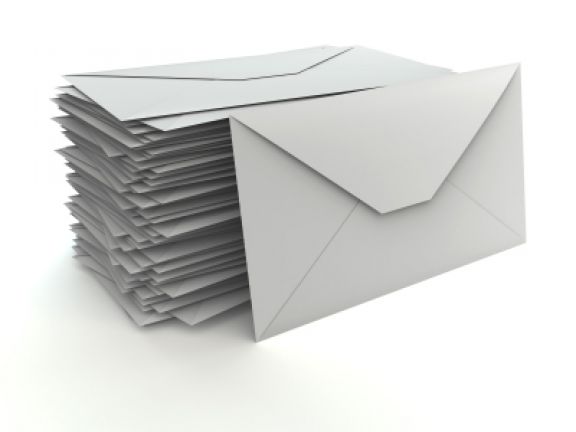 7
Выдача-приемка материалов
Выдача материалов на основной период начнется с 20 мая.
Предварительно – пробная рассадка и уточнение количества пакетов по ППЭ
Выдача-приемка – по ППЭ
График будет согласован с членами ГЭК и с графиком ЕГЭ
Изменяется вид доставочного пакета 
Возвратные пакеты будут, маркированы ЦОКО (ОГЭ/ГВЭ). Возврат только в них.
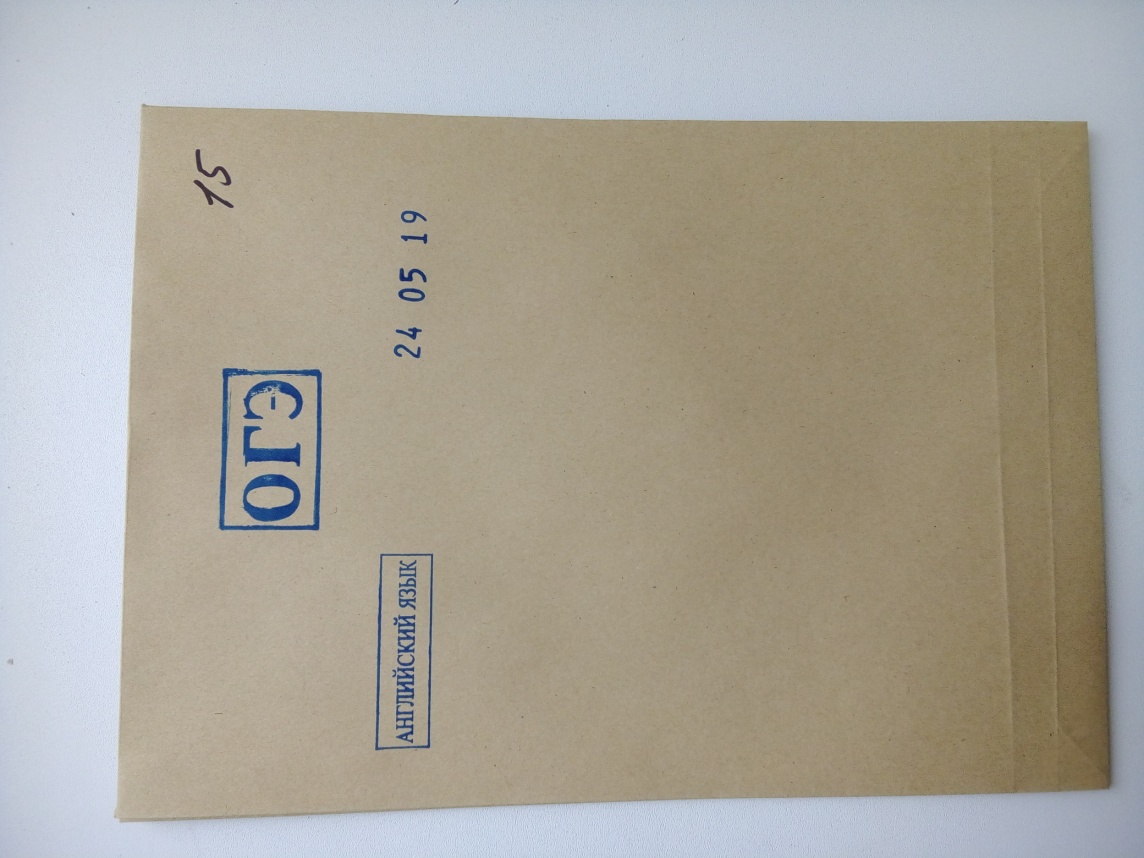 8
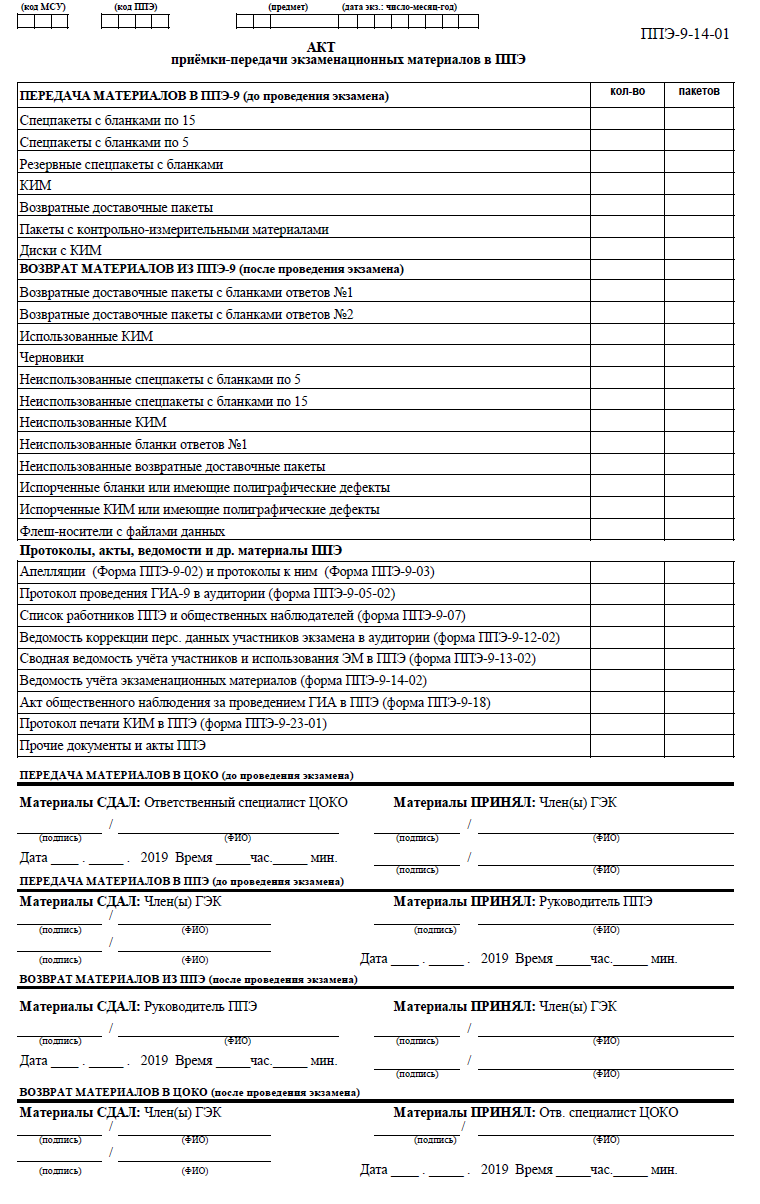 Акт приемки-передачи (форма ППЭ-9-14-01)
9
Доступ к КИМ ОГЭ в 6-00 на образовательном портале (КИМ ГВЭ вкладываются в доставочные пакеты). 
Дисков не будет! 
Печать КИМ сопровождается заполнением протокола 
(ППЭ-9-23-02)
10
Раздача участникам вариантов ОГЭ должна идти пропорционально количеству участников в аудитории.
11
12
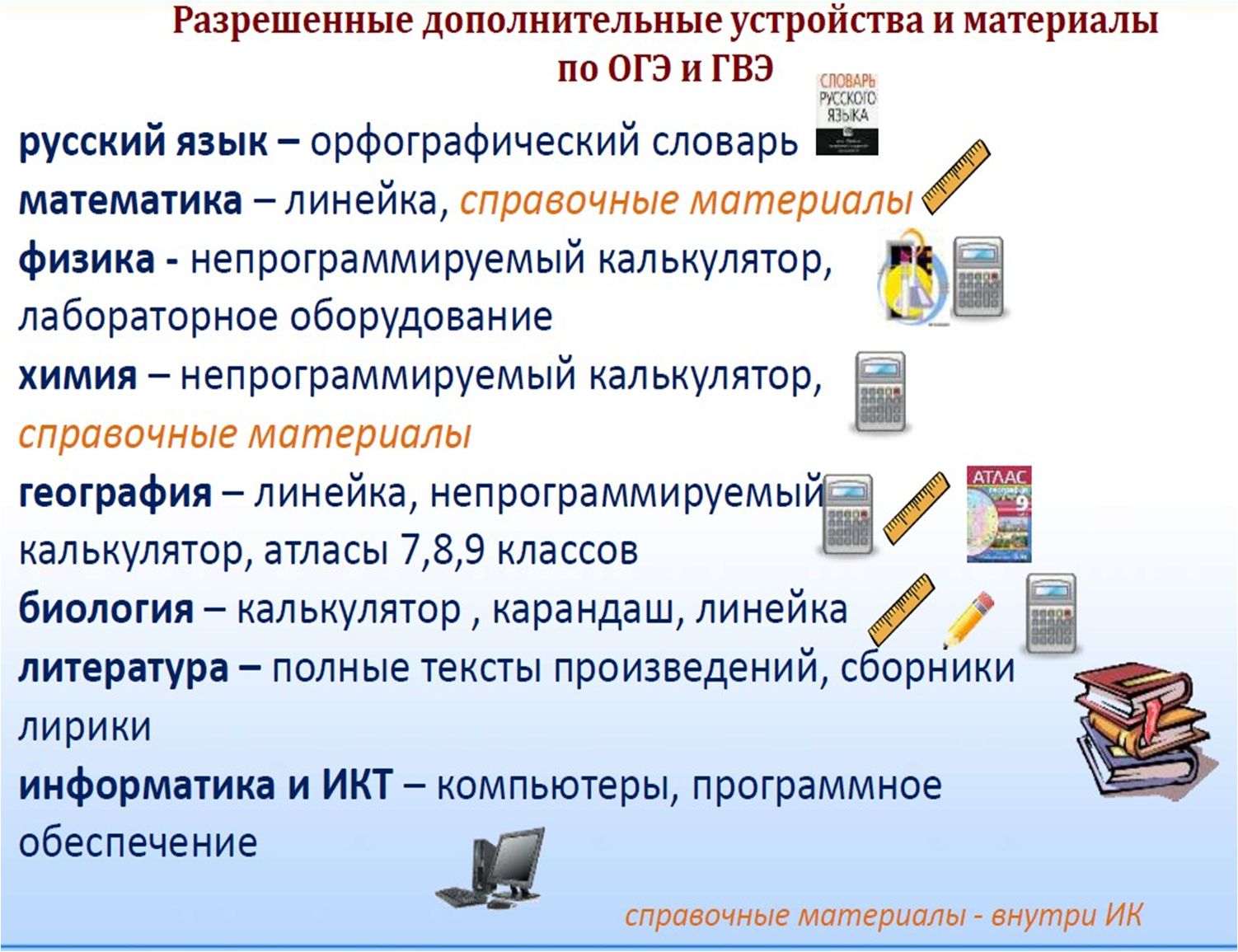 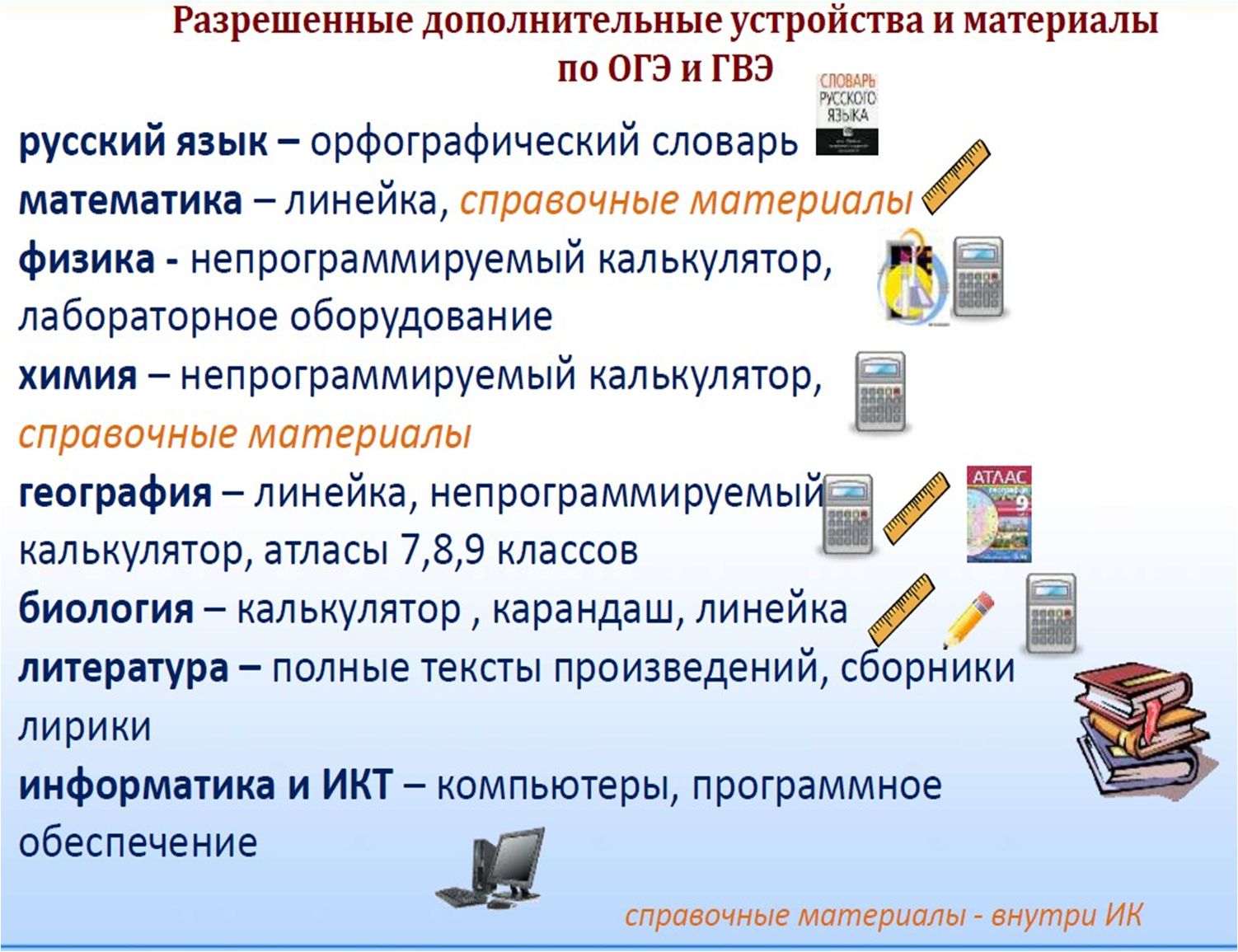 Русский язык1 задание – изложение. Участник имеет право вести записи на черновике во время 1  и 2 чтения, а также во время паузы 3-4 минуты.Шкала пересчета суммарного первичного балла за выполнение экзаменационной работы по русскому языку в отметку по пятибалльной шкале
14
Математика
15
Иностранный язык (П).
Аудирование – дополнительные условия рассадки участников экзамена по аудиториям отсутствуют.

Организаторы в аудитории до момента включения записи аудирования должны в форме ППЭ-9-05-01 отметить номер варианта КИМ экзаменующихся
и по завершению письменной части передать список уполномоченному представителю ГЭК для проведения устной части экзамена.
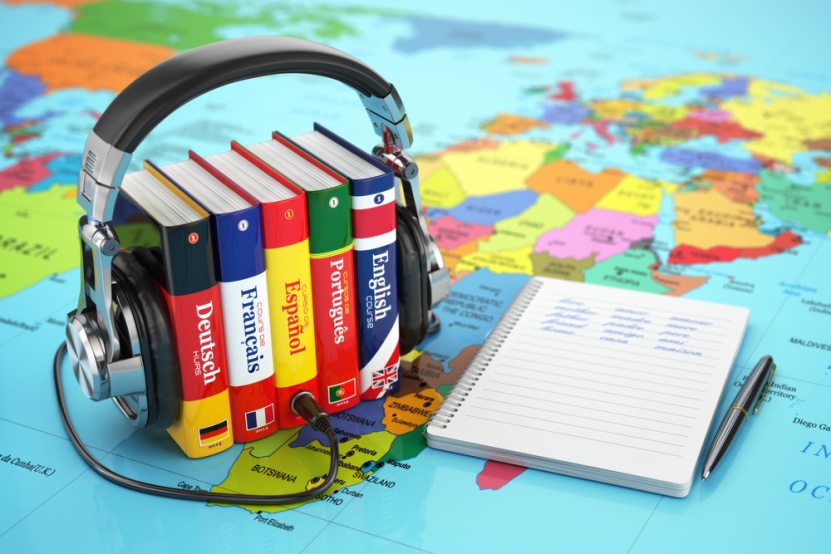 Иностранный язык (У)
 После завершения выполнения экзаменационной работы технический специалист или организатор дает обучающемуся прослушать  фрагменты записи его ответа. В форме ППЭ-9 14, графе 11 «Ответ прослушан» организатор ставит метку, а участник подписью в графе 15 подтверждает удовлетворительное качество записи.
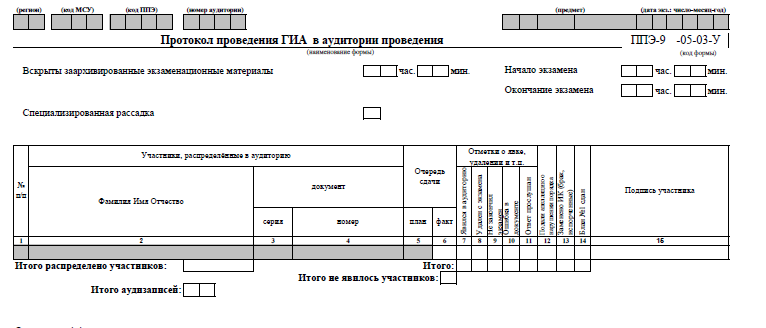 Информатика
К выполнению заданий части 2 можно переходить, только сдав выполненные задания части 1 экзаменационной работы.

Проверяемым результатом выполнения задания  части 2 является отдельный файл на каждое задание. Особое внимание – к формату имени сохраняемых файлов (под контролем технического специалиста)

Если экзаменуемый не решает задания части 2 экзамена, то он все равно должен будет пройти регистрацию в ПМКТ, ознакомиться с заданиями и если ему не удастся выполнить задания, то он завершает работу в присутствии организатора.
Физика
Каждый комплект оборудования размещается в отдельном лотке, на который прикрепляется чётко написанный его идентификационный номер.
Специалист оформляет для каждого лотка бланк со спецификациями оборудования с указанием идентификационного номера лотка по форме (заранее)
В бланке со  спецификациями комплектов оборудования в соответствии с заданием варианта КИМ обводит в кружок номер комплекта и записывает код бланка №1, название и код предмета, номер варианта участника ОГЭ
Выдавать бланки спецификации вместе с лотками с оборудованием участникам ОГЭ категорически запрещается!
Бланки спецификации вкладываются организатором в пакет с бланками №2
Бланки спецификации заполняются (включая указание номера бланка   № 1) и вкладываются в возвратные пакеты даже на тех участников, которые отказались от выполнения лабораторной работы !
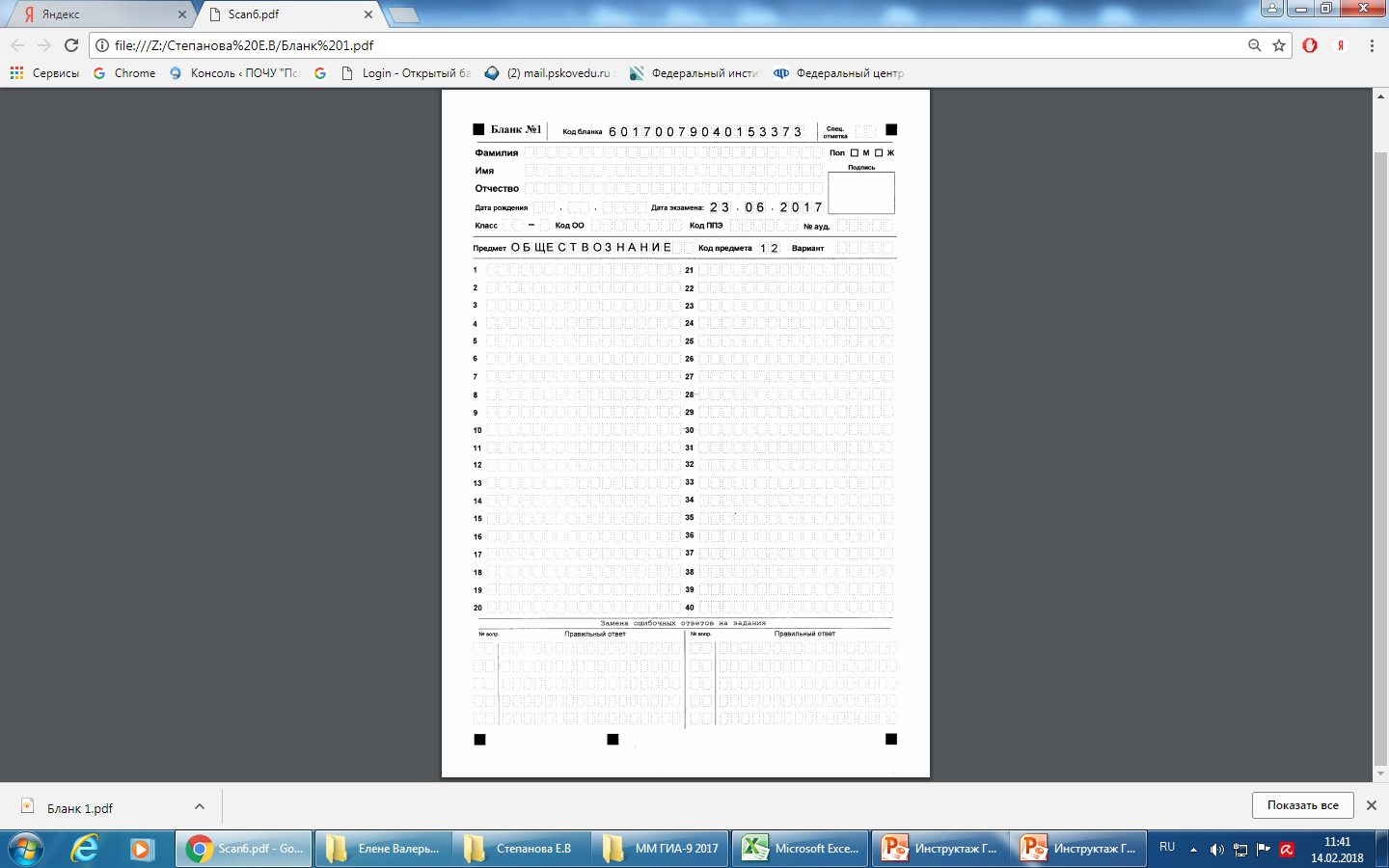 Бланк №1
Автоматически заполнены:
код бланка (является индивидуальным)
дата экзамена
код предмета
название предмета
Распространенные ошибки- путаются Код ОО и Код ППЭ между собой и с номером школы участника.

Бланк №1 использовать строго в дату и экзамен, указанный на нём!

Ксерокопирование бланков №1 и №2  запрещено!
Все бланки ГИА заполняются яркими чёрными чернилами гелевой или капиллярной ручкой
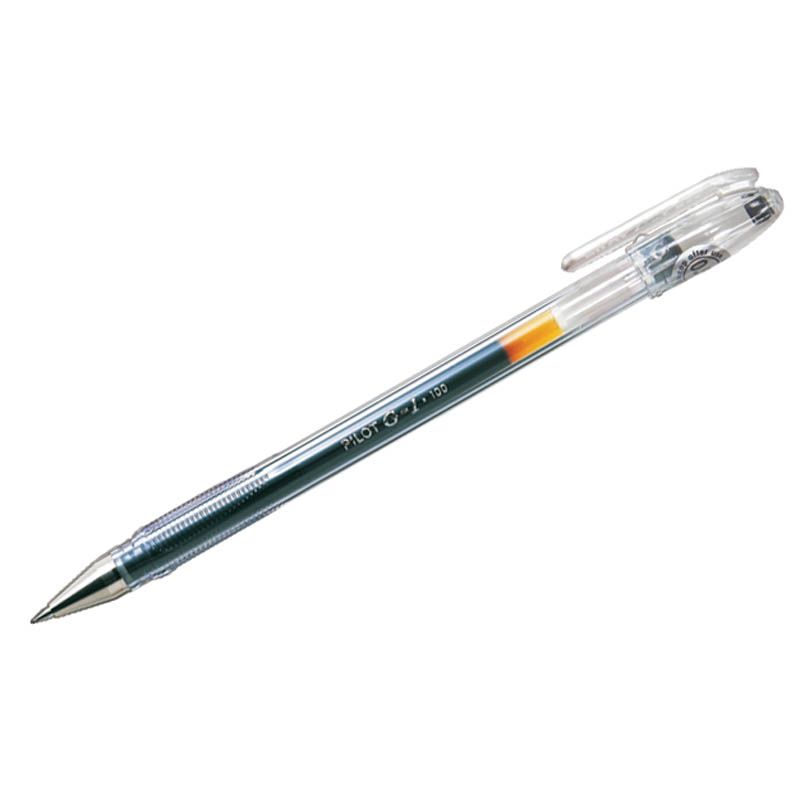 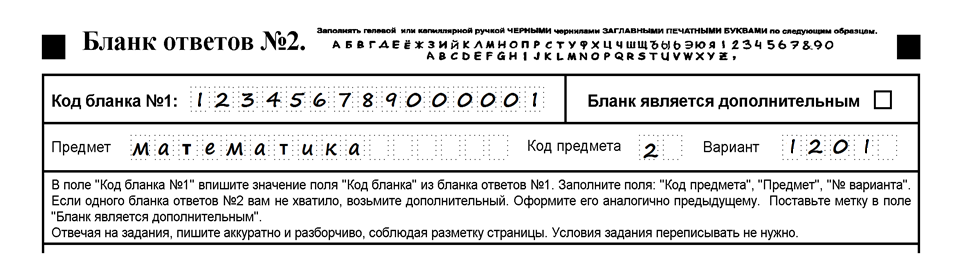 ОГЭ 2018
Бланк №2 является двусторонним
Рукописно вносятся:
код бланка №1
номер варианта
код предмета
название предмета
должны соответствовать информации, внесённой в бланк ответов № 1
Организатор обязательно просматривает полноту и правильность заполнения бланков №2,
включая дополнительных!!!
Выдача дополнительного бланка
организатор должен
1.Удостовериться, что Бланк ответов №2 заполнен с обеих сторон
2. Выдать дополнительный бланк ответов №2 участнику
3. Перенести номер бланка №1 в дополнительный бланк ответов №2, указать, что бланк является дополнительным
4. Заполнить ведомость выдачи (ППЭ-05-02)
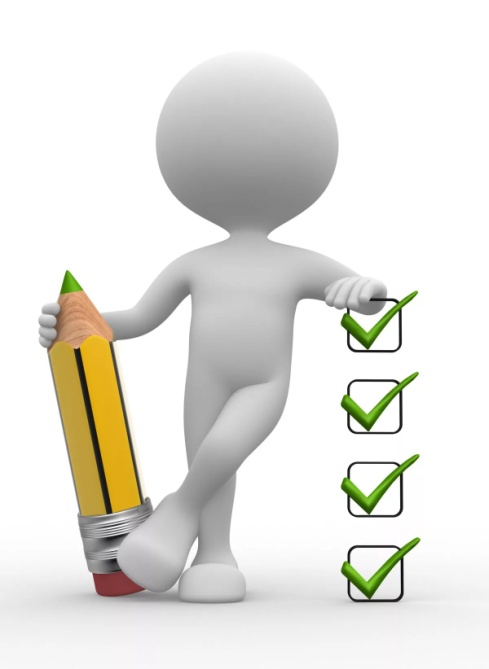 Бланки удаленных и не закончивших экзамен по уважительной причине участников (с соответствующими отметками) упаковываются в аудитории и указываются в ведомостях вместе со всеми использованными бланками.
23
www.ege.spb.ru			      (812) 576-34-40
Замена экзаменационных материалов
При обнаружении дефектных и (или) испорченных  КИМов – руководитель ППЭ заменяет их КИМами соответствующего варианта из резервного пакета, бланки при этом не меняются (проверить соответствие варианта в бланках и новых КИМах)
При обнаружении дефектных и (или) испорченных бланков №1, бланков №2  - руководитель ППЭ заменяет их обучающемуся бланками из резервного пакета, в дальнейшем бланки оформляются как полученные из резервного пакета
При ошибке в написании фамилии, имени или отчества и пр. в бланках – обучающийся вносит изменения непосредственно бланках, написав правильные буквы рядом в клетке с ошибочно внесенными
Знак «Z»
Ставится организатором обязательно, но только при остатке свободного места на бланке №2 после ответа учащегося

НЕЛЬЗЯ 
ставить знак  «Z»  в бланках №1, 
в любых формах ГИА-9
Организаторы проверяют правильность заполнения бланков участниками до начала экзамена.


Досрочная сдача экзаменационных материалов прекращается за 15 минут до окончания экзамена. В аудитории до официального завершения экзамена должны оставаться не менее 2 -х участников ГИА-9.
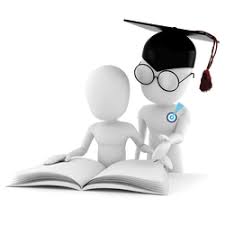 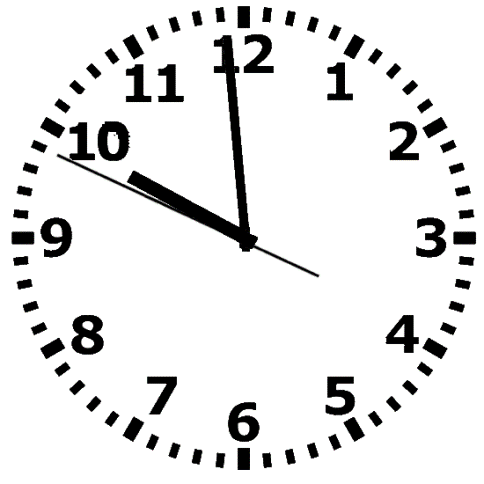 Формирование пакетов ОГЭ в аудитории
Организатор формирует четыре стопки ЭМ:







К пакетам прилагаются:
протоколы проведения ГИА-9 в аудиториях ППЭ-9 (ППЭ-9-05-02 – Сборник форм ГИА-9)
На экзамене по иностранному языку 
       -Протокол проведения ГИА в аудитории подготовки (ППЭ-9-05-02-У );
       -Протокол проведения ГИА в аудитории проведения (ППЭ-9-05-03-У);
       -Ведомость перемещения участников экзамена (ППЭ-9-05-04-У)
Ведомость коррекции персональных данных участников экзамена в аудитории (ППЭ-9-12-02)
пакет
бланки №1
В ВОЗВРАТНОМ МАРКИРОВАННОМ ПАКЕТЕ
пакет
бланки №2,
 в том числе дополнительные бланки ответов №2
(+спецификация оборудования по физике)
В ВОЗВРАТНОМ МАРКИРОВАННОМ ПАКЕТЕ
пакет
КИМ (ЭР)
(использованные и неиспользованные),
 ИК
В ДОСТАВОЧНОМ ПАКЕТЕ
бланки №2 – 
дополнительные неиспользованные
БЕЗ УПАКОВКИ
НЕОБХОДИМО
Четко разделять выдаваемые на аудиторию возвратные пакеты ГВЭ и ОГЭ

Упаковка ЭМ должна осуществляться только в специальные маркированные возвратные пакеты (КИМ, черновики и пр. – в доставочные), обязателен сопроводительный бланк (форма ППЭ-9-11) (можно А5)
Три варианта заполнения
15
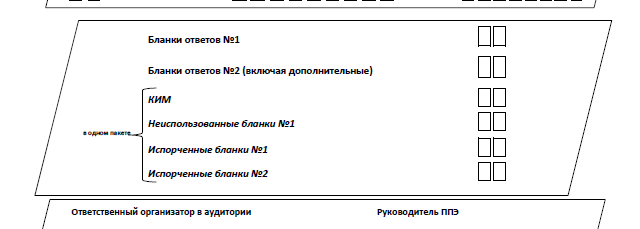 15
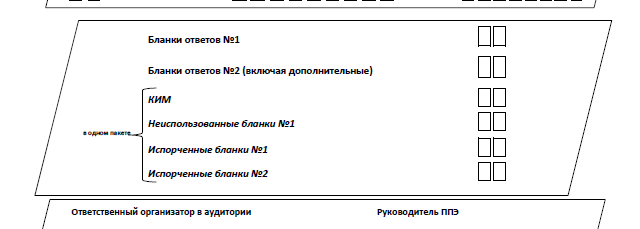 Неиспользованные бланки  №2 в пакеты не вкладываются, отдаются руководителю ППЭ и используются на других экзаменах. Возвращаются в ЦОКО после последнего экзамена в ППЭ.
15
1
2
1
Указываются все предметы, заполняются все графы
В каждой строке должны стоять  отметки в необходимом, согласно обстоятельствам, месте
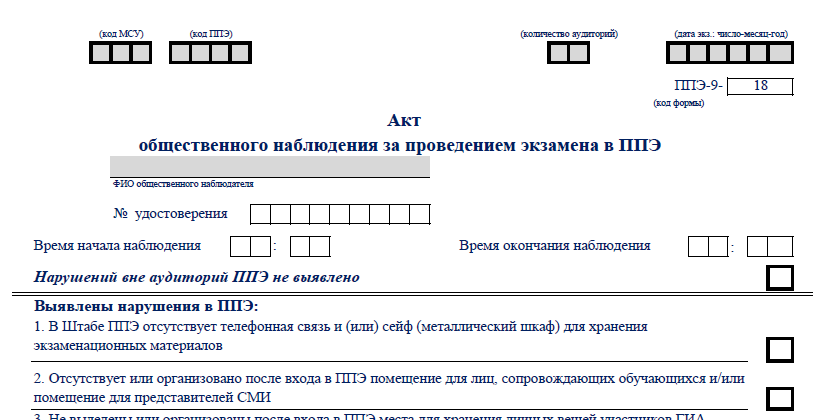 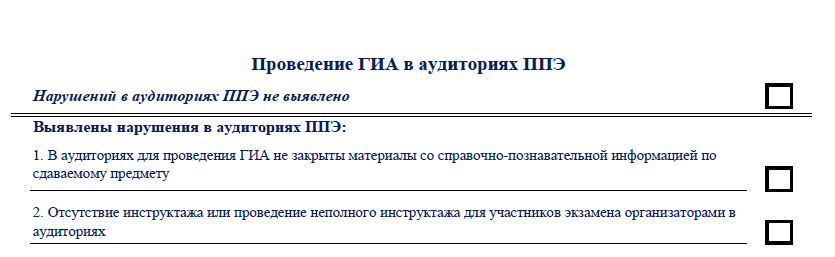 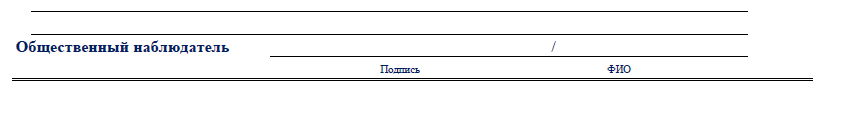 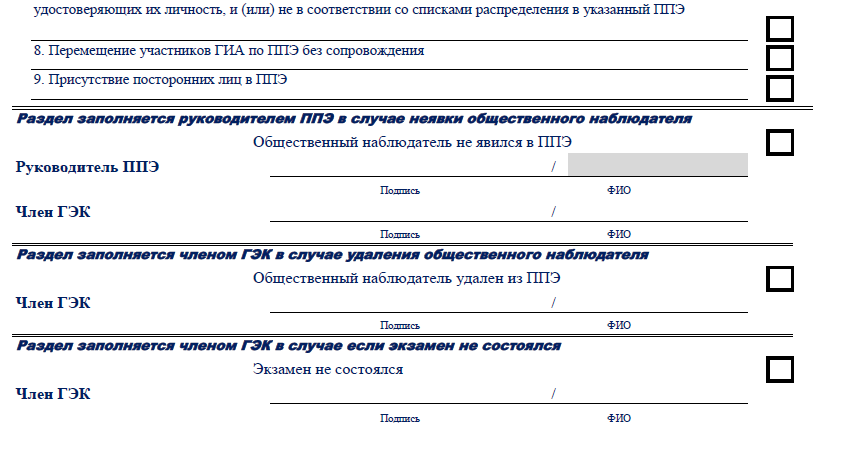 Формирование пакетов ГИА-9 из ППЭ в РЦОИ
Возвратные доставочные пакеты с бланками ответов №1 
Возвратные доставочные пакеты с бланками ответов №2 
Флеш-носители с файлами данных  
Использованные и неиспользованные КИМ ,черновики, испорченные бланки или имеющие полиграфические дефекты , неиспользованные бланки ответов №1
 Неиспользованные доставочные пакеты
Неиспользованные возвратные доставочные пакеты (после каждого экзамена)


Протоколы проведения ГИА-9 в аудиториях(форма ППЭ-9-05-02)
 Список работников ППЭ и общественных наблюдателей (форма ППЭ-9-07) 
Ведомость коррекции перс. данных участников экзамена в аудитории (форма ППЭ-9-12-02) 
Сводная ведомость учёта участников и использования ЭМ в ППЭ (форма ППЭ-9-13-02) 
Ведомость учёта экзаменационных материалов (форма ППЭ-9-14-02)  
Акт общественного наблюдения за проведением ГИА в ППЭ (форма ППЭ-9-18)  
Протокол печати КИМ в ППЭ (форма ППЭ-9-23-01) 
Отчет члена ГЭК о проведении экзамена в ППЭ  (форма ППЭ-9-10 )
 Апелляции  (Форма ППЭ-9-02) и протоколы к ним  (Форма ППЭ-9-03) – при наличии
Прочие документы и акты ППЭ
В файлик, подписать ППЭ, день экзамена
см.  Акт приемки-передачи
Протоколы экспертов
Выводятся на печать в конце каждого рабочего дня и подписываются самим экспертом
Собираются в общую папку по дням экзамена и предмету руководителем ППР
В конце  проверок всех экзаменов основного периода передаются в ЦОКО по                                                                                 акту приемки-передачи 
    (до 10 июля)
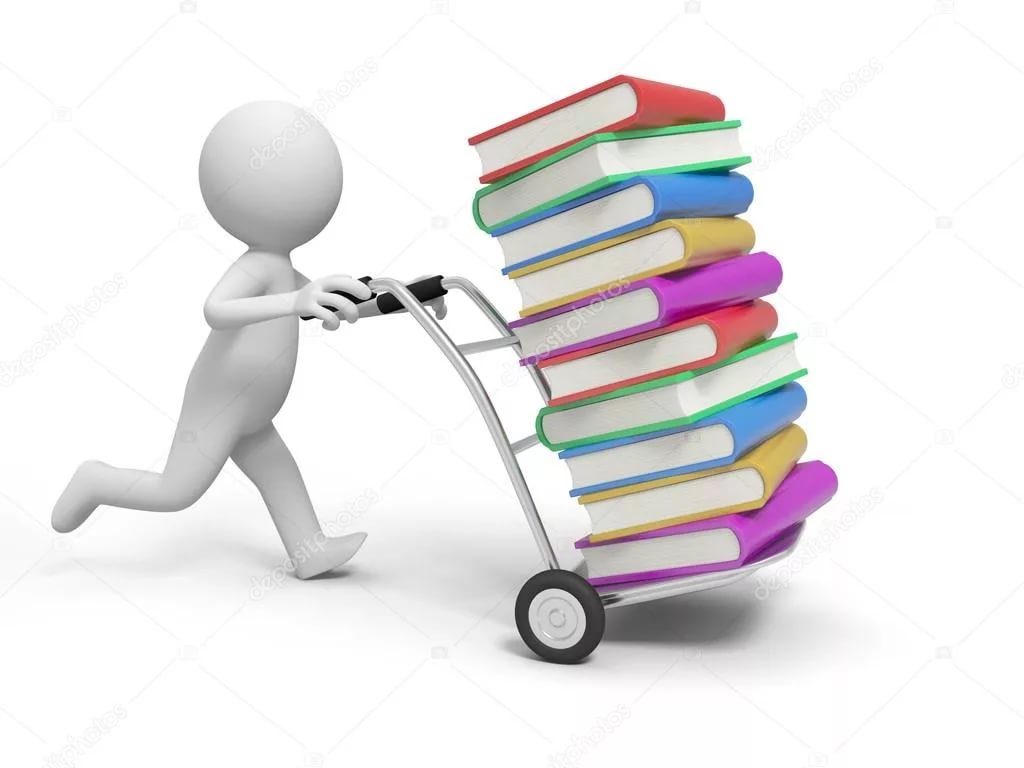 Контактная информация
т. 66-71-14
м.т. 8- 953-242-48-80

ege@pskovedu.ru
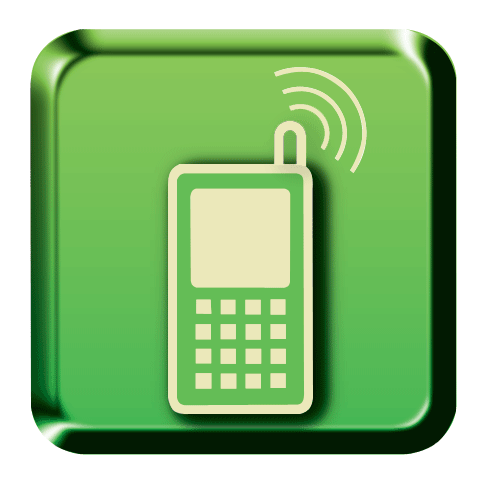 36
www.ege.spb.ru			      (812) 576-34-40			                 rcoi@ege.spb.ru
СПАСИБО 
ЗА ВАШУ РАБОТУ 
И СОТРУДНИЧЕСТВО!